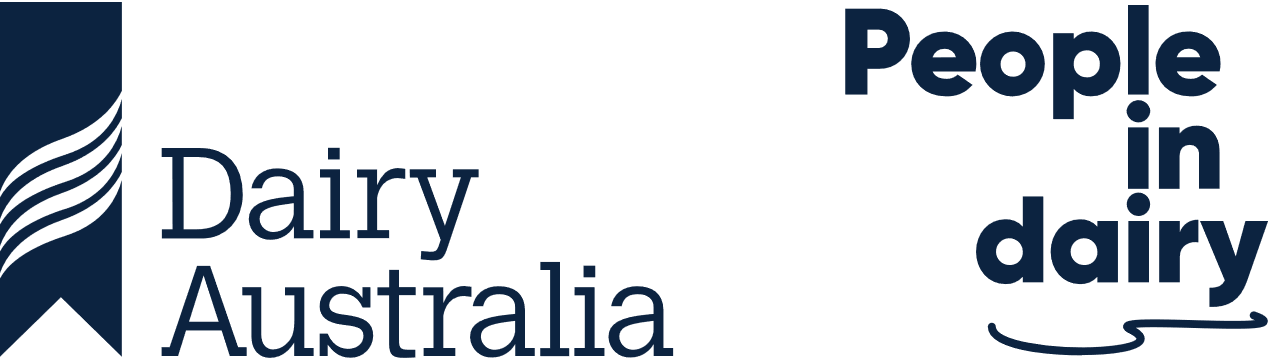 MODULE 2SMARTER IRRIGATION FOR PROFIT
1
Problem Based Learning
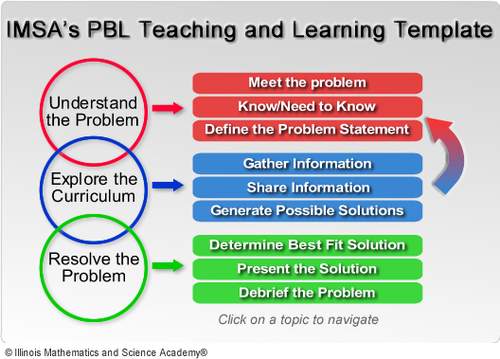 Understand the problem

Explore the information available about the problem

Resolve the problem or develop a solution
2
How can the dairy industry better encourage and support adoption of outcomes from the Smarter Irrigation for Profit Project on as many suitable dairy farms as possible?
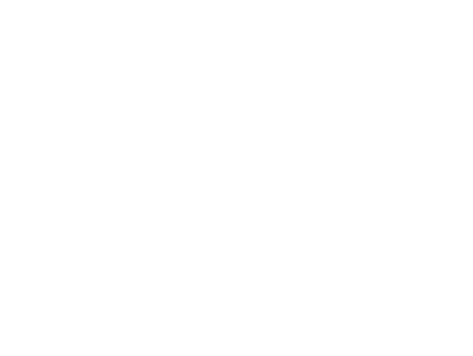 3
WHAT DO WE CURRENTLY KNOW AND UNDERSTAND ABOUT ON FARM ADOPTION PRACTICE?
Cost/benefit must be obvious and farmers supported to see this
External Influences - policy and regulation on availability and accessibility of water. What is the ROI of irrigation investment given barriers to water availability
Tools to monitor production and compare to other farms in the area, or past and present comparison – holds farmers accountable for adopting new practices
integrating new process in a current production system – either in practice or also in the planning for change/ innovation on farm
Farmer discussion groups for adoption of grazing practice

Being present on farm to learn from a real life scenario and see how it applies to their farm business.
Exposure to what works is key – farmers are tangible people
Willingness to take a chance – traditional farmers need to see results before they engage
Barriers - literacy, numeracy, technological, cost, overcoming tradition (conventions). How do we get farmers to invest in the right things?
Marketing to & engagement of farmers is paramount
4
[Speaker Notes: What do we define adoption as?

What questions should we be asking to find out the current situation?

What types of people should we be asking – where do we search for expertise? E.g. extension officers etc.]
WHAT DON’T WE KNOW ABOUT FACTORS INFLUENCING ADOPTION ON FARM?
Financial position and barriers 

What grant support etc exists and what has been uptake in the past?
Environmental drivers - wonder if farmers are contentious about conserving Earth's limited fresh water supplies? Do new irrigation practices reduce waste and/or reduce the threat of wetland salinity? Does it actually matter to farmers? Alison Kelly (DA Climate)
What are the digital literacy/technology capabilities of farmers and how does this impact their appetite for adoption/ ability to engage? Power of People survey, Dairy Farming Capability Framework.
WHAT DON’T WE KNOW ABOUT THE SMARTER IRRIGATION FOR PROFIT PROJECT?
6
[Speaker Notes: Brainstorm and identify what we don’t know 

Create questions to ask of industry to find out the information]
WHAT DO WE CURRENTLY KNOW ABOUT THE REGIONAL AREAS OF FOCUS?
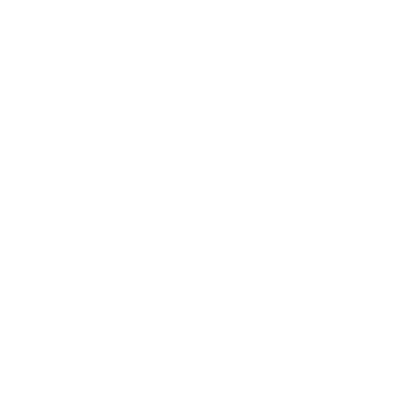 WHAT INFORMATION DO WE STILL NEED TO UNDERSTAND ABOUT OUR REGIONAL AREAS?
8